Sur choix de l’utilisateur, à chaque étape,  passage en statut ANNULE avec une justification
DEVIS / PROFORMA / FACTURE ANNULE
798
DEVIS / PROFORMA / FACTURE CLOTURE
795
Indicateurs de suivi d’avancement:
OK: Délai non encore atteint
Date d’échance atteinte (Warning) ou dépassée (Alerte)
WARNING: Dernier jour avant ALERTE
ALERTE: Délai dépassé
A partir de cette étape, plus de posiibilité modifier la pièce de facturation
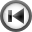 Date approbation (acceptation)  du client
- Date de règlement du client
Date d’échance atteinte (Warning) ou dépassée (Alerte)
ATTENTE APPROBATION (du client)
ATTENTE REGLEMENT (du client)
705
755
3 jour s
 Date émission atteinte ou dépassée
A partir de cette étape, plus de posiibilité modifier la pièce de facturation
1 ligne de commande au minimum renseignée
 Date émission
 Date échéance
 Date envoi
3 jour s
 Date émission atteinte ou dépassée
CREATION DEVIS
CREATION PROFORMA
700
Workflow de vie DEVIS / FACTURE
STANDARD
CREATION FACTURE
750
08/09/2013